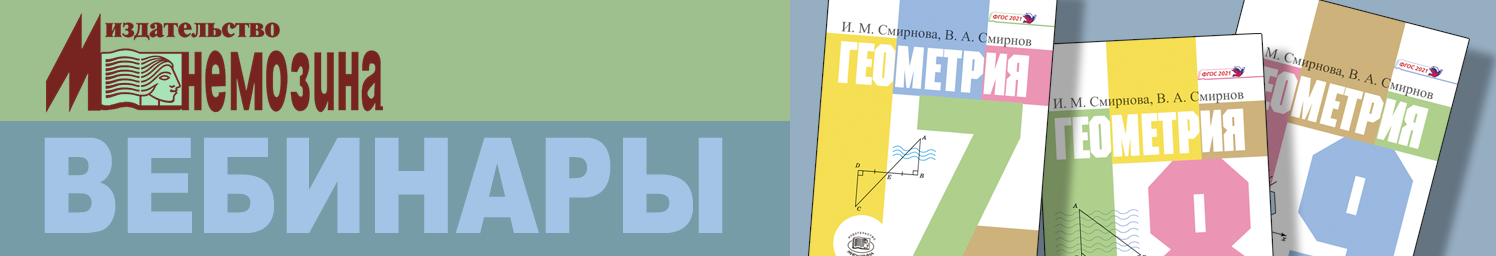 Методика ОБУЧЕНИЯ ДОКАЗАТЕЛЬСТВАМ в 7-м классе Презентация к учебникам И.М. Смирновой и В.А. Смирнова
ВЕДУЩИЙ: Смирнов Владимир Алексеевич, профессор, доктор физико-математических наук, заведующий кафедрой элементарной математики и теории чисел МПГУ, автор учебников по  геометрии для 5-6, 7-9 и 10-11 классов.
	E-mail: v-a-smirnov@mail.ru			Сайт: vasmirnov.ru
Учебники можно бесплатно скачать на сайте https://mnemozina.ru
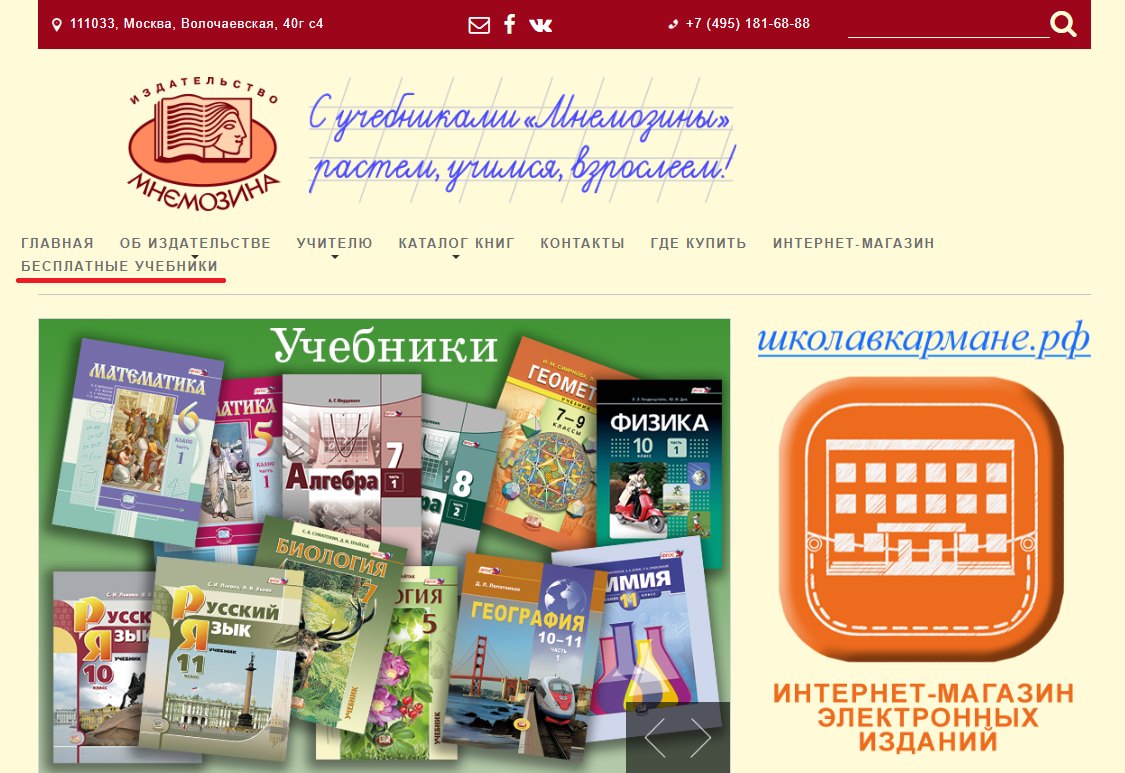 2
[Speaker Notes: В режиме слайдов ответы появляются после кликанья мышкой]
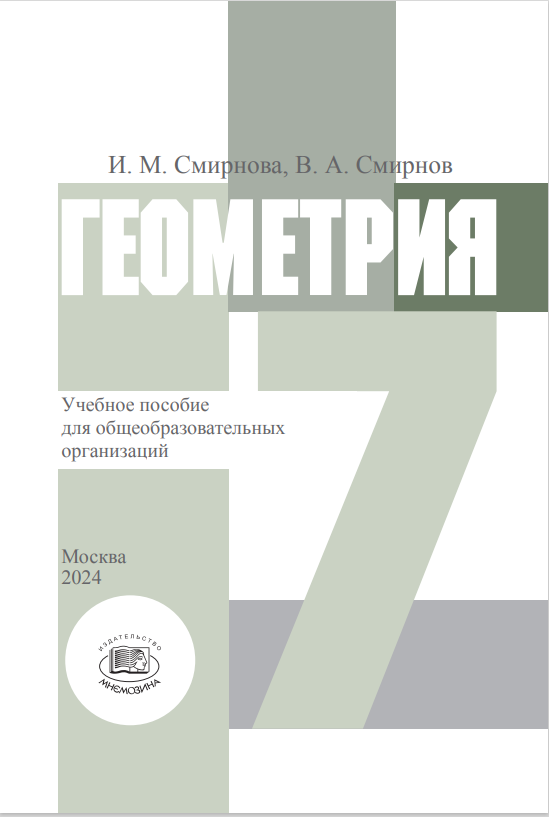 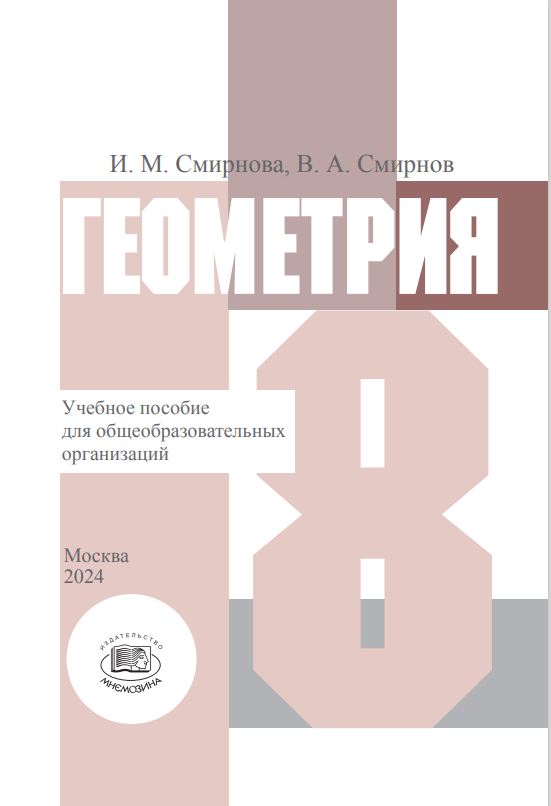 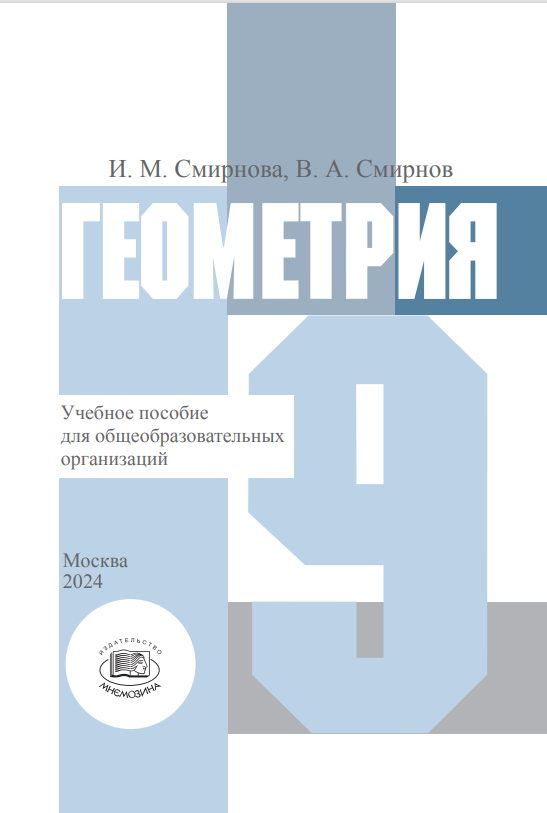 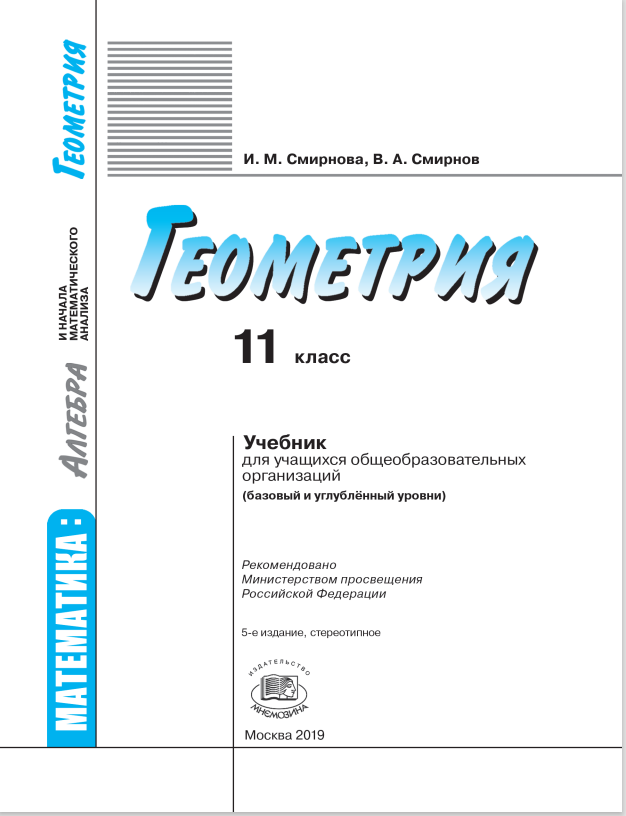 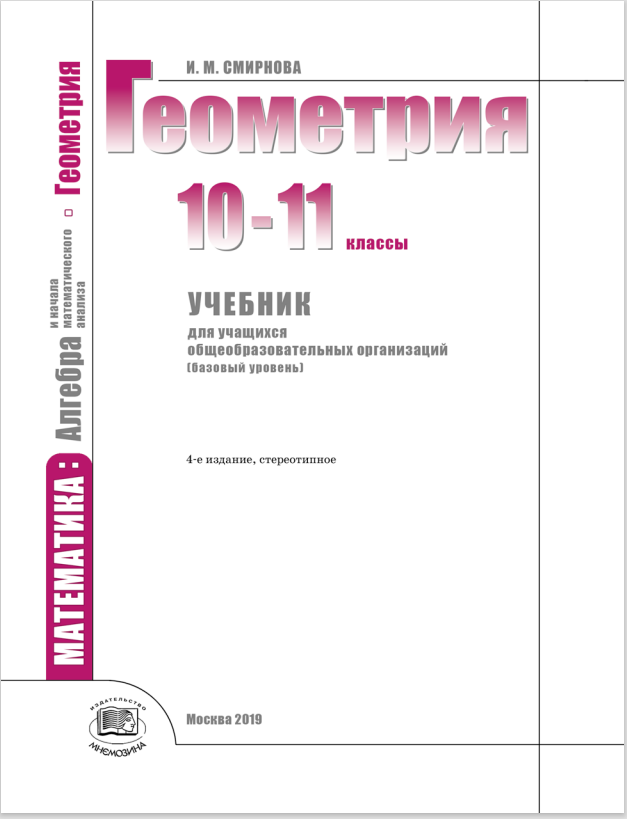 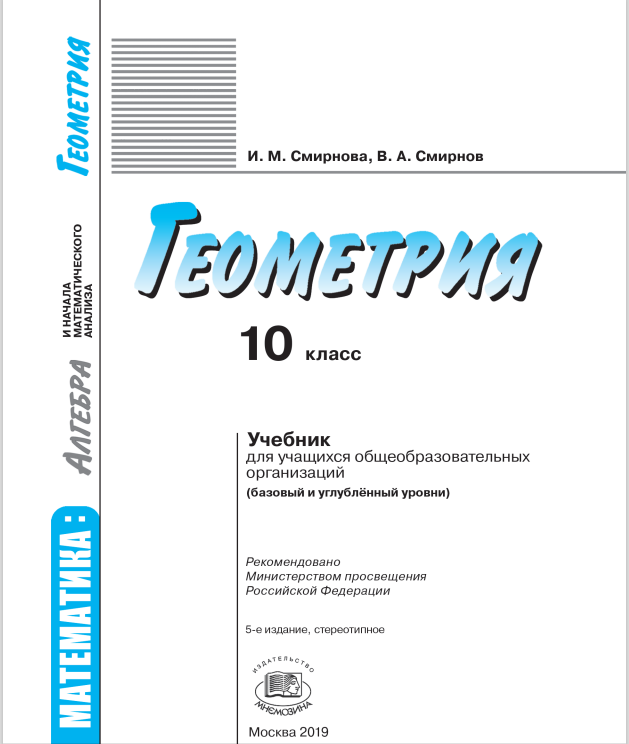 3
[Speaker Notes: В режиме слайдов ответы появляются после кликанья мышкой]
Принципы построения наших учебников геометрии
1. Преемственность, опора на традиции отечественного геометрического образования, заложенные ещё в учебнике А.П. Киселева, просуществовавшего до середины прошлого века.
	2. Научность, предполагающая строгие математические формулировки и строгие математические доказательства.
	3. Доступность, означающая, что формулировки определений, формулировки и доказательства свойств и теорем можно спросить с учащихся. 
	4. Модульная структура. Ориентация на результаты обучения, подготовку к ОГЭ и ЕГЭ.
4
[Speaker Notes: В режиме слайдов ответы появляются после кликанья мышкой]
Авторский сайт: vasmirnov.ru
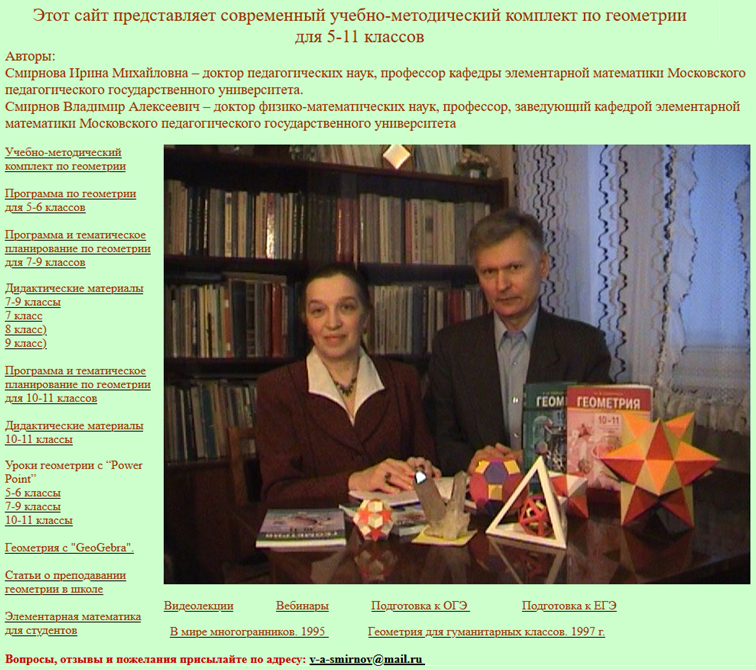 5
[Speaker Notes: В режиме слайдов ответы появляются после кликанья мышкой]
Обучение доказательствам является одной из основных целей обучения геометрии в седьмом классе.
	 Академик А. В. Погорелов в одном из первых изданий своего учебника по геометрии для средней школы писал о том, что «главная задача преподавания геометрии в школе — научить учащихся логически рассуждать, аргументировать свои утверждения, доказывать; очень немногие из оканчивающих школу будут математиками, тем более геометрами; будут и такие, которые в своей практической деятельности ни разу не воспользуются теоремой Пифагора; однако вряд ли найдётся хотя бы один, которому не придётся рассуждать, анализировать, доказывать». 
	Академик А. Д. Александров, говоря о целях обучения геометрии, указывал, что «особенность геометрии, выделяющая её среди других наук вообще, состоит в том, что в ней самая строгая логика соединена с наглядным представлением. Геометрия в своей сущности и есть такое соединение живого воображения и строгой логики, в котором они взаимодействуют и дополняют друг друга».
6
[Speaker Notes: В режиме слайдов ответы появляются после кликанья мышкой]
Если мы хотим научить учащихся проводить доказательства, то доказательства должны удовлетворять определённым требованиям.
	1. Они должны быть строгими, т. е. опираться на аксиомы, определения и ранее доказанные утверждения. 
	2. Они должны быть полными. В них не должны использоваться недоказанные утверждения.
	3. Они должны быть доступны для учащихся. Их можно спросить с учащихся.
	4. Если строгое доказательство выходит за рамки школьного курса математики, то об этом нужно открыто говорить учащимся.
Учащиеся должны понимать, что такое доказательство, уметь:  проводить доказательства свойств и теорем, содержащихся в учебнике геометрии; решать задачи на доказательства; распознавать верные и неверные утверждения; находить ошибки в доказательствах; приводить примеры и контрпримеры.
7
[Speaker Notes: В режиме слайдов ответы появляются после кликанья мышкой]
В школьных учебниках геометрии в основном используются два подхода к построению курса геометрии. 
	 1. Подход, при котором допускаются нестрогие определения, использующие рисунок, и нестрогие доказательства, использующие перегибания листа бумаги, наложение и др.
	2. Подход, построенный на научной основе, при котором формулируются аксиомы, даются строгие математические определения основных понятий, основанных на аксиомах, приводятся строгие математические доказательства. 
	К первому подходу относится учебники геометрии Л.С. Атанасяна и др., А.Г. Мерзляка и др. 
	Второй подход реализован в учебниках геометрии наших величайших учёных, академиков А.Н. Колмогорова, А.Д. Александрова, А.В. Погорелова.
	Этот же подход используется и в наших учебниках геометрии.
8
[Speaker Notes: В режиме слайдов ответы появляются после кликанья мышкой]
Большое значение для понимания доказательств учебника геометрии является его структура. 
	В нашем учебнике мы придерживаемся модульной структуры, рекомендованной ФГОС, при которой связанные между собой темы объединены в один модуль и расположены в одном месте.
	Таким модулем является вторая глава «Треугольники» нашего учебника геометрии 7-го класса, в которой рассматриваются все свойства и теоремы 7-го класса, связанные с треугольниками.
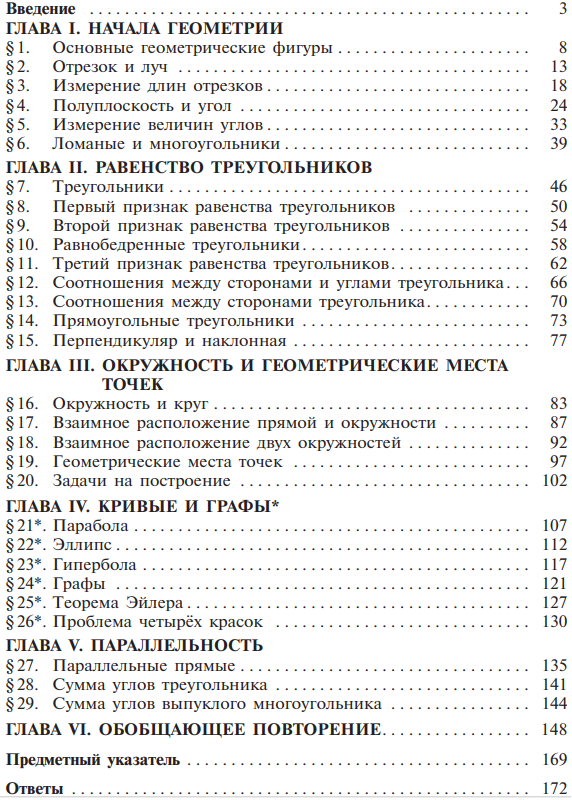 9
[Speaker Notes: В режиме слайдов ответы появляются после кликанья мышкой]
Учебник геометрии Л.С. Атанасяна и др. модульной структуры не придерживается.
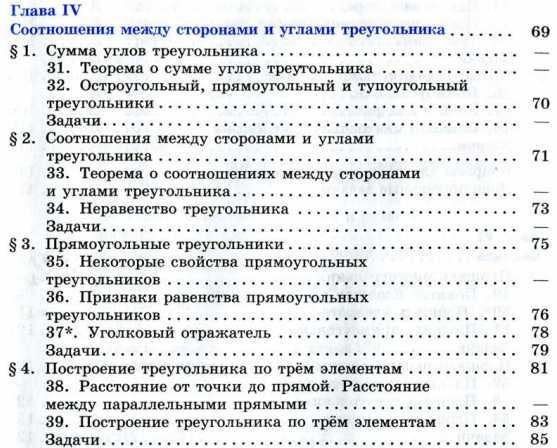 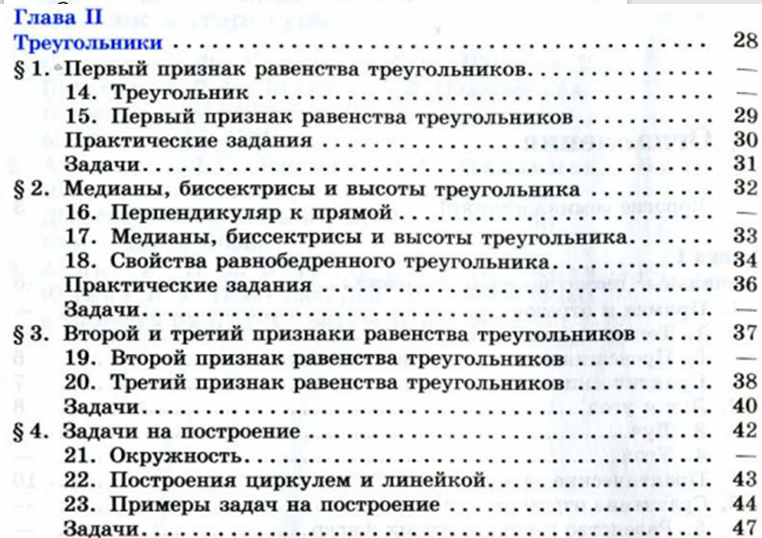 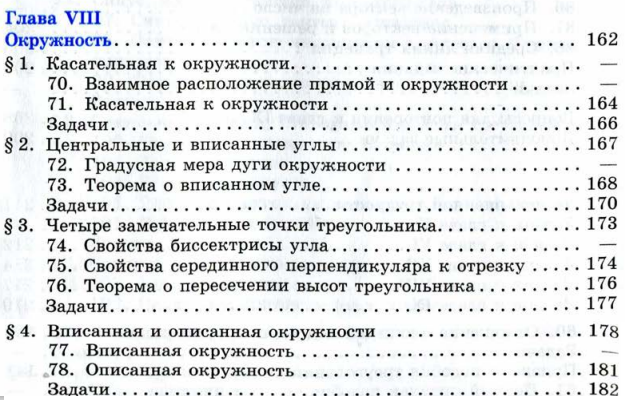 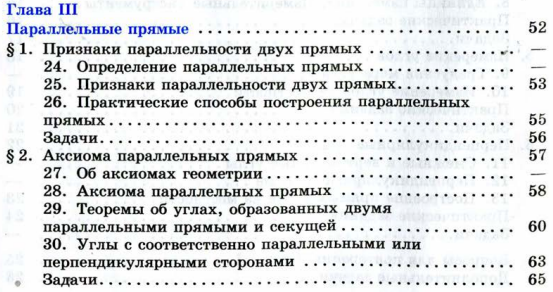 [Speaker Notes: В режиме слайдов ответы появляются после кликанья мышкой]
Примеры доказательств в учебнике Л.С. Атанасяна и др.
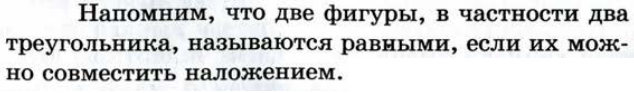 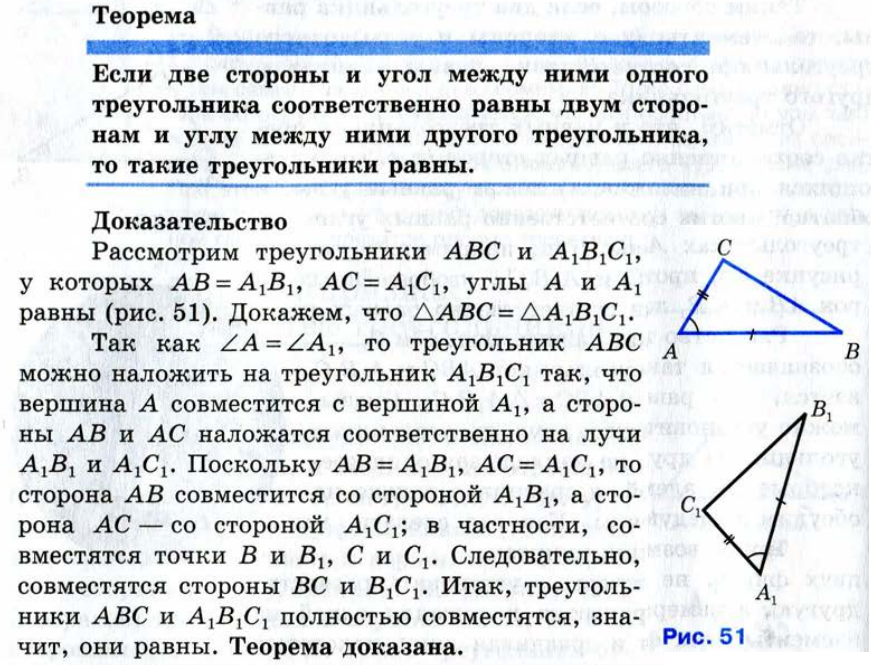 11
[Speaker Notes: В режиме слайдов ответы появляются после кликанья мышкой]
В нашем учебнике равенство треугольников определяется через равенство соответствующих элементов.
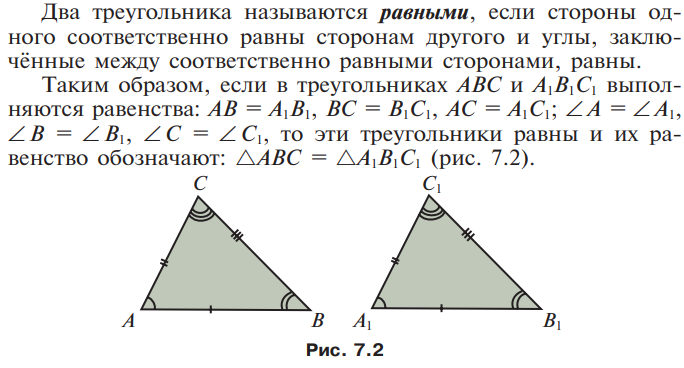 12
[Speaker Notes: В режиме слайдов ответы появляются после кликанья мышкой]
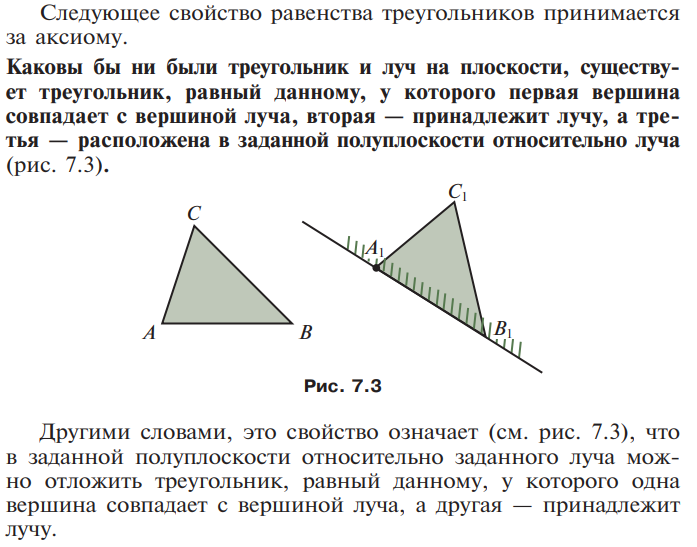 13
[Speaker Notes: В режиме слайдов ответы появляются после кликанья мышкой]
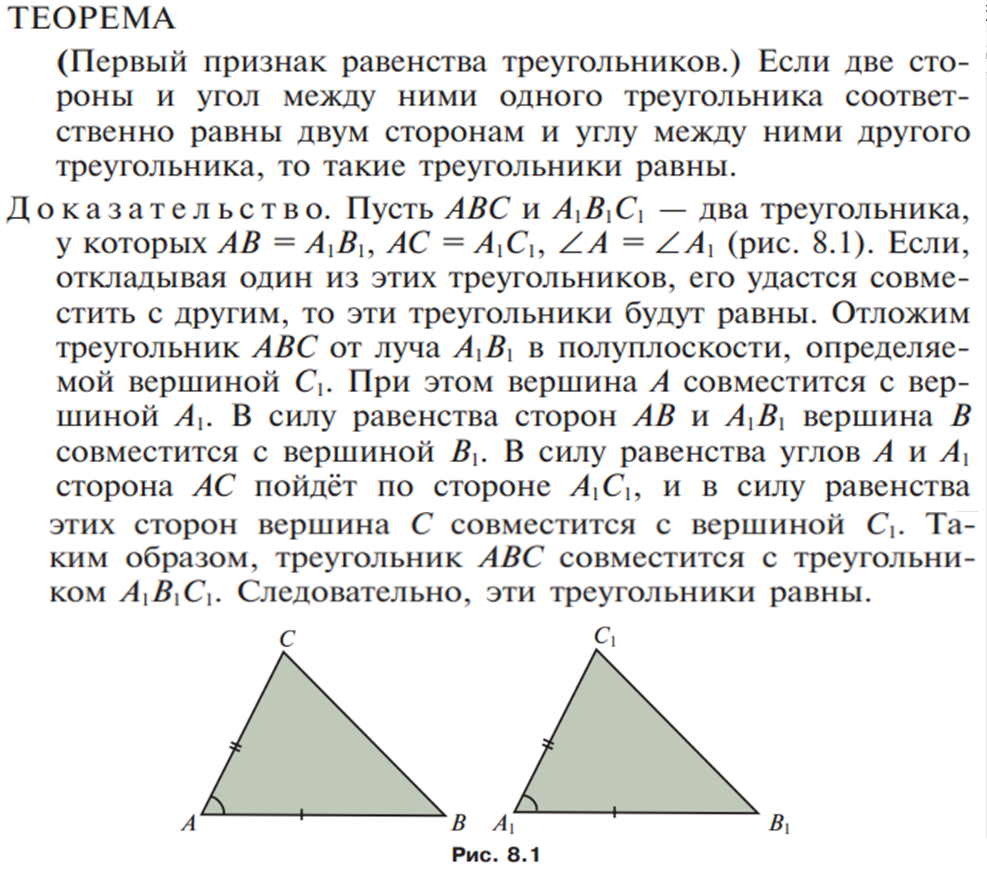 14
[Speaker Notes: В режиме слайдов ответы появляются после кликанья мышкой]
Учебник Л.С. Атанасяна и др.
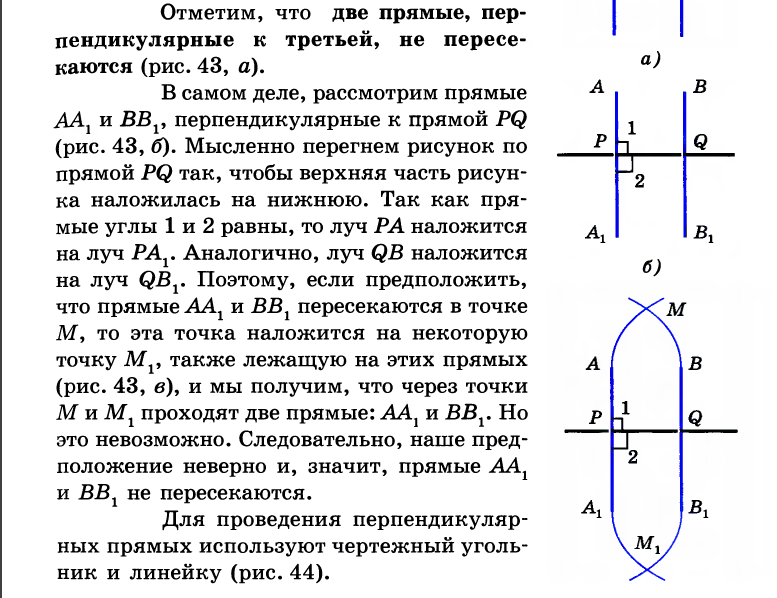 15
[Speaker Notes: В режиме слайдов ответы появляются после кликанья мышкой]
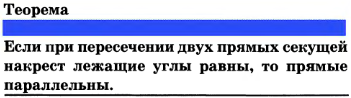 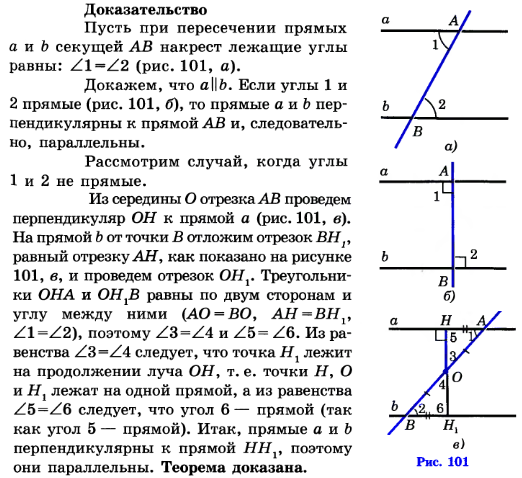 16
[Speaker Notes: В режиме слайдов ответы появляются после кликанья мышкой]
В нашем учебнике доказывается следующая теорема.
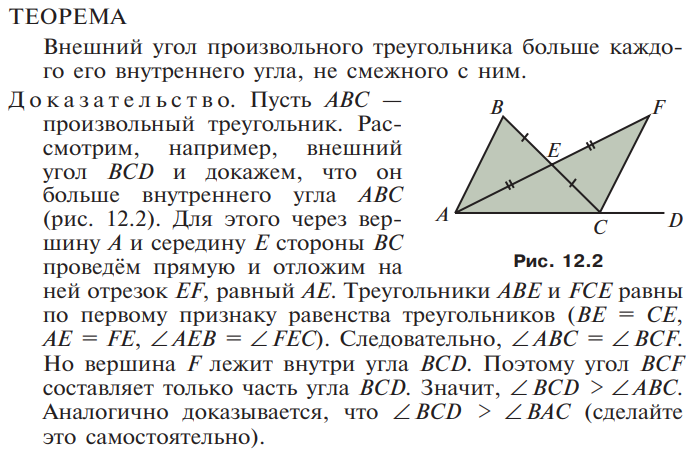 17
[Speaker Notes: В режиме слайдов ответы появляются после кликанья мышкой]
В качестве следствия из этой теоремы доказывается, что две прямые, перпендикулярные третьей прямой, не пересекаются.
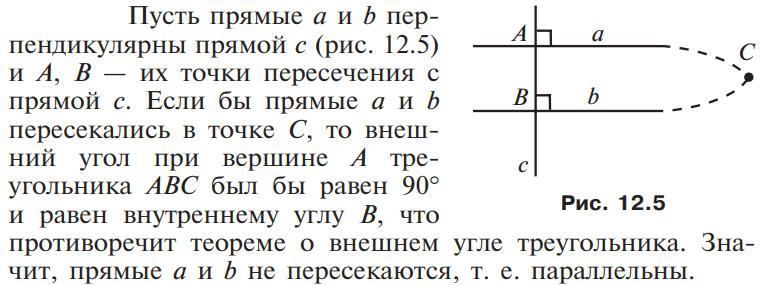 18
[Speaker Notes: В режиме слайдов ответы появляются после кликанья мышкой]
Эта теорема применяется и для доказательства признака параллельности двух прямых.
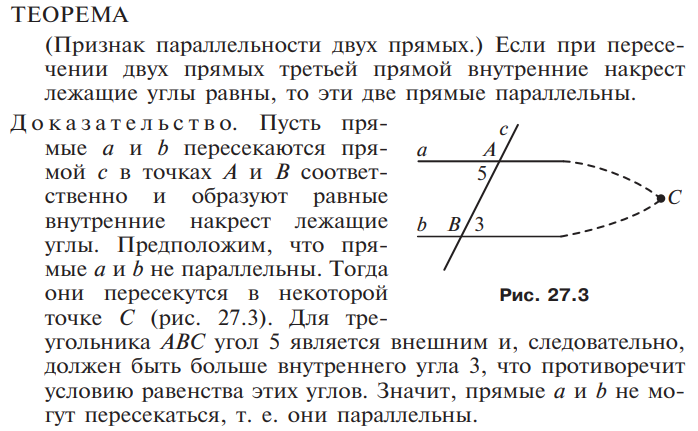 19
[Speaker Notes: В режиме слайдов ответы появляются после кликанья мышкой]
Учебник Л.С. Атанасяна и др.
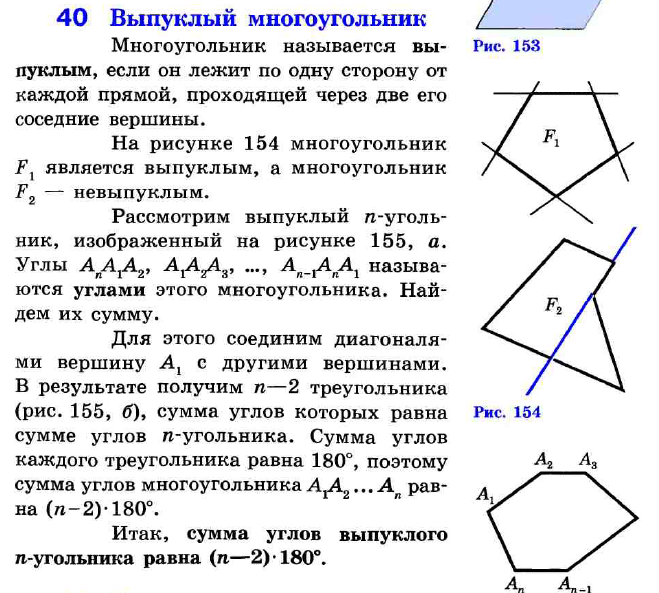 20
[Speaker Notes: В режиме слайдов ответы появляются после кликанья мышкой]
В нашем учебнике многоугольник называется выпуклым, если вместе с любыми двумя своими точками он содержит и соединяющий их отрезок.
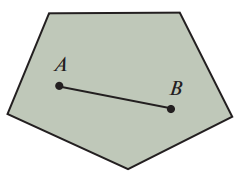 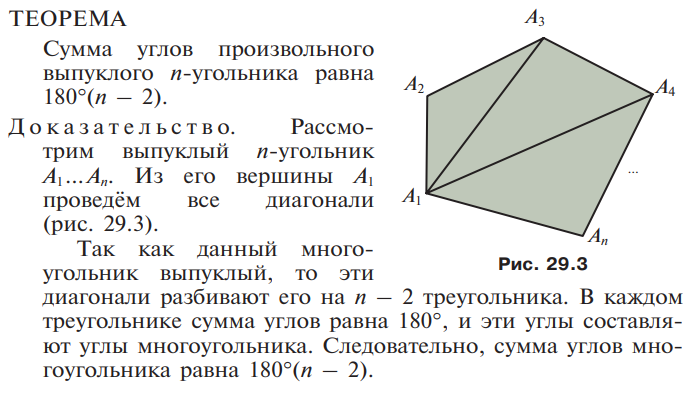 21
[Speaker Notes: В режиме слайдов ответы появляются после кликанья мышкой]
Важным требованием к структуре школьного учебника геометрии и приводимым доказательствам является их соответствие структуре геометрии, как науки.
	Геометрия разделяется на абсолютную геометрию, не использующую аксиому параллельных, и геометрию, использующую аксиому параллельных.
	Такая структура учебника геометрии позволяет сформировать правильные представления о том, какие свойства и теоремы геометрии зависят от аксиомы параллельных, а какие не зависят. На основе этих представлений могут изучаться и другие геометрии, например, геометрия Лобачевского, сферическая геометрия и др.
	Эта структура реализована в учебнике геометрии А.П. Киселева и в наших учебниках геометрии.
	Учебники геометрии Л.С. Атанасяна и др., А.Г. Мерзляка и др. этой структуре не придерживаются. В частности, теоремы о соотношениях между сторонами и углами треугольника; о неравенстве треугольника; о признаках равенства прямоугольных треугольников и др. рассматриваются после введения аксиомы параллельных. Приводимые доказательства этих свойств и теорем использует аксиому параллельных. Тем самым формируются искажённые представления о том, что зависит от аксиомы параллельных, а что не зависит.
22
[Speaker Notes: В режиме слайдов ответы появляются после кликанья мышкой]
Признаки равенства треугольников по трём элементам
1. Докажите, что если треугольниках ABC и A1B1C1 угол A равен углу A1, AB = A1B1, биссектриса AD равна биссектрисе A1D1, то треугольники ABC и A1B1C1 равны.
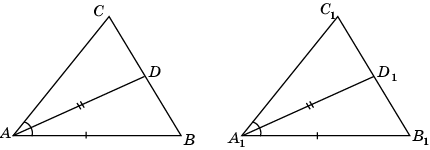 Доказательство. Треугольники ABD и A1B1D1 равны по двум сторонам и углу между ними. Значит, угол B равен углу B1. Таким образом, треугольники ABC и A1B1C1 равны по стороне и двум прилежащим к ней углам.
23
[Speaker Notes: В режиме слайдов ответы появляются после кликанья мышкой]
2. Докажите, что если треугольниках ABC и A1B1C1 AB = A1B1, угол A равен углу A1, высота CH равна высоте C1H1, то треугольники ABC и A1B1C1 равны.
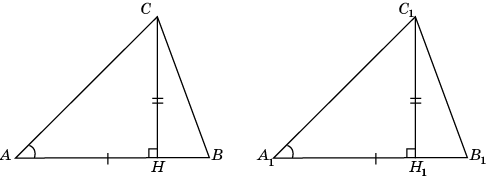 Доказательство. Прямоугольные треугольники ACH и A1C1H1 равны по катету и острому углу. Значит, AC = A1C1. Таким образом, треугольники ABC и A1B1C1 равны по двум сторонам и углу между ними.
24
[Speaker Notes: В режиме слайдов ответы появляются после кликанья мышкой]
3. Докажите, что если в треугольниках ABC и A1B1C1 AB = A1B1, AC = A1C1, медиана СM равна медиане С1M1, то треугольники ABC и A1B1C1 равны.
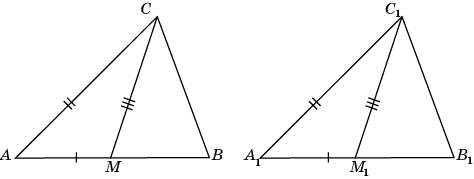 Доказательство. Треугольники ACM и A1C1M1 равны по трем сторонам. Значит, углы A и A1 равны. Таким образом, в треугольниках ABC и A1B1C1 AB = A1B1, AС = A1С1, угол A равен углу A1.  Следовательно, эти треугольники равны по двум сторонам и углу между ними.
25
[Speaker Notes: В режиме слайдов ответы появляются после кликанья мышкой]
4*. Докажите, что если в треугольниках ABC и A1B1C1 AC = A1C1, BC = B1C1, медиана СM равна медиане С1M1, то треугольники ABC и A1B1C1 равны.
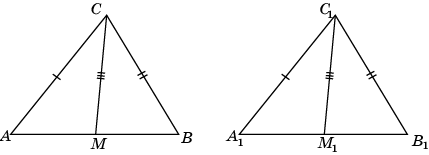 26
[Speaker Notes: В режиме слайдов ответы появляются после кликанья мышкой]
Доказательство. Продолжим медианы и отложим отрезки MD=CM и M1D1=C1M1. Тогда четырехугольники ACBD и A1С1B1D1 – параллелограммы. Треугольники ACD и A1C1D1 равны по трем сторонам.
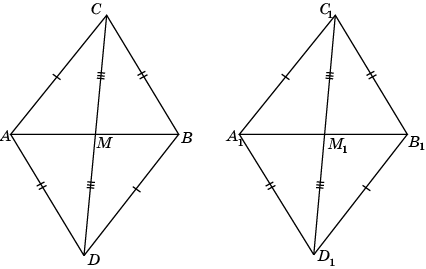 27
[Speaker Notes: В режиме слайдов ответы появляются после кликанья мышкой]
Верны ли следующие утверждения?
	1. Если две стороны и высота, проведённая из их общей вершины, одного треугольника соответственно равны двум сторонам и высоте другого треугольника, то эти треугольники равны.
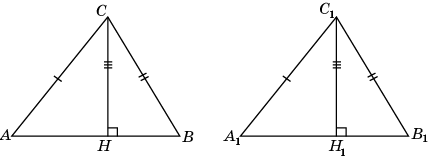 28
[Speaker Notes: В режиме слайдов ответы появляются после кликанья мышкой]
Решение. Неверно. Пример приведён на рисунке.
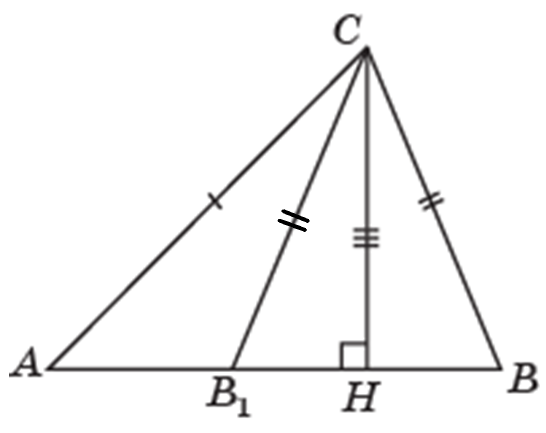 29
[Speaker Notes: В режиме слайдов ответы появляются после кликанья мышкой]
2. Если две стороны и высота, проведённая к одной из них, одного треугольника соответственно равны двум сторонам и высоте другого треугольника, то такие треугольники равны.
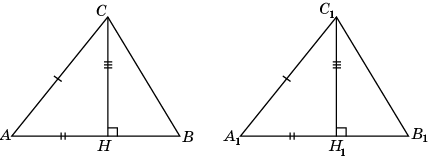 30
[Speaker Notes: В режиме слайдов ответы появляются после кликанья мышкой]
Решение. Неверно. Пример приведён на рисунке.
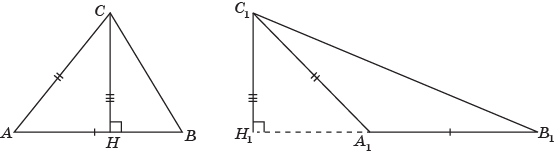 31
[Speaker Notes: В режиме слайдов ответы появляются после кликанья мышкой]
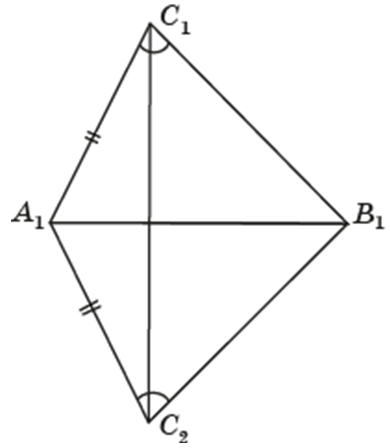 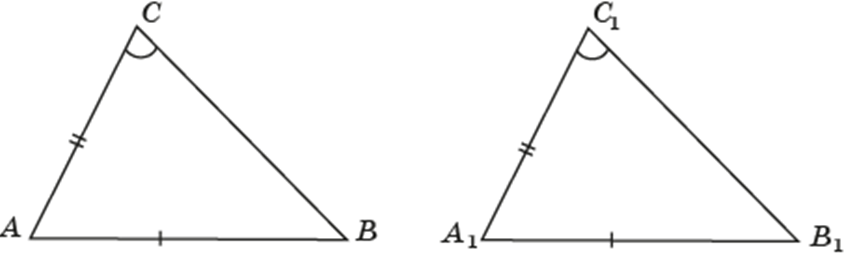 Отложим треугольник ABC от луча A1B1 так, чтобы вершина С перешла бы в точку С2, лежащую по другую сторону от точки С1 относительно прямой А1В1.
32
[Speaker Notes: В режиме слайдов ответы появляются после кликанья мышкой]
На самом деле, это утверждение неверно. Пример приведён на рисунке. Треугольники ABC и AB1C не равны, но у них AB = AB1, AC – общая сторона, угол C общий.
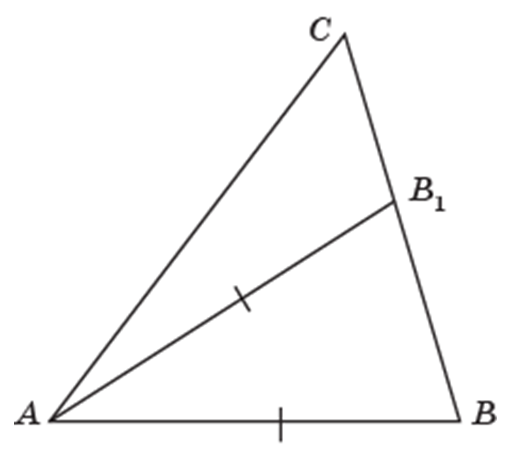 33
[Speaker Notes: В режиме слайдов ответы появляются после кликанья мышкой]
2. Гипотенуза прямоугольного треугольника равна его катету.
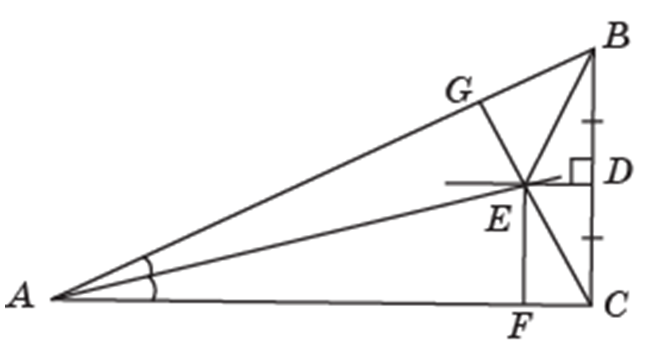 Доказательство. Пусть ABC – прямоугольный треугольник (угол C – прямой). Докажем, что гипотенуза AB равна катету AC. Проведём биссектрису угла A и серединный перпендикуляр к стороне BC. Обозначим через E их точку пересечения. Соединим отрезками точку E с вершинами B и C. Из точки E опустим перпендикуляры EF и EG соответственно на стороны AC и AB треугольника ABC. Так как точка E принадлежит серединному перпендикуляру к отрезку BC, то отрезки BE и CE равны. Так как точка Е принадлежит биссектрисе угла A, то отрезки EF и EG равны. Прямоугольные треугольники BEG и CEF равны по катету и гипотенузе. Следовательно, отрезки BG и CF равны. Прямоугольные треугольники AEG и AEF равны по катету и гипотенузе. Следовательно, отрезки AG и AF равны. Складывая отрезки AG и BG, AF и CF, получаем равенство гипотенузы AB и катета AC.
34
[Speaker Notes: В режиме слайдов ответы появляются после кликанья мышкой]
Найти ошибку поможет программа GeoGebra. В ней можно построить прямоугольный треугольник ABC, провести биссектрису угла A и серединный перпендикуляр к отрезку BC, найти их точку пересечения E, опустить из неё перпендикуляры на прямые, содержащие стороны AC и AB.
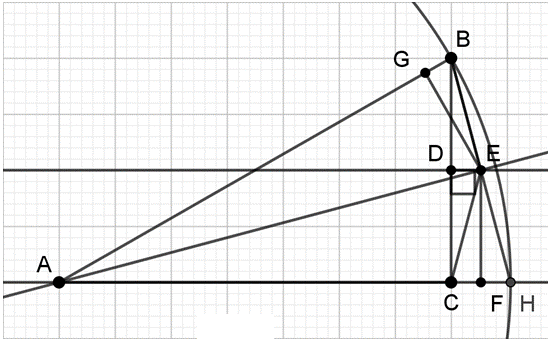 В треугольнике ABH AB = AH. Следовательно, биссектриса угла A пересечёт отрезок BH в его середине E, которая расположена вне треугольника ABC. Серединный перпендикуляр к отрезку BC содержит среднюю линию треугольника BCH, следовательно, пересекает отрезок BH в точке E. Таким образом, точка E является точкой пересечения биссектрисы угла A и серединного перпендикуляра к отрезку BC. Так как точка E расположена вне треугольника ABC, то основание F перпендикуляра, опущенного из точки E на прямую AC, будет принадлежать продолжению стороны AC, а так как отрезок AE меньше отрезка AB, то основание G перпендикуляра, опущенного из точки E на прямую AB, будет принадлежать стороне AB.
35
[Speaker Notes: В режиме слайдов ответы появляются после кликанья мышкой]
3. Прямой угол равен тупому углу.
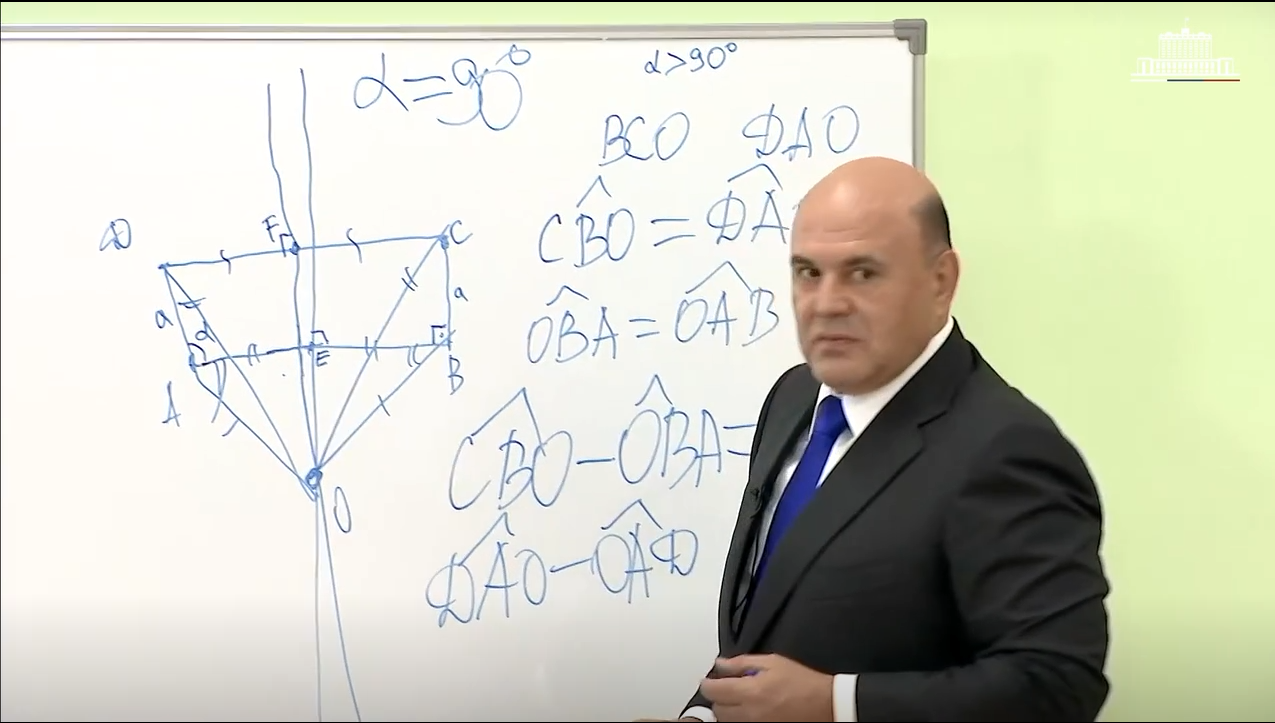 36
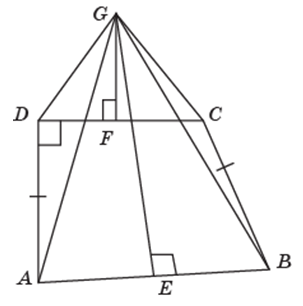 37
Решение. Из равенства углов ADG и BCG, GDF и GCF не следует равенство углов ADC и BCD, так как угол ADC равен разности углов ADG и CDG, а угол BCD нет.
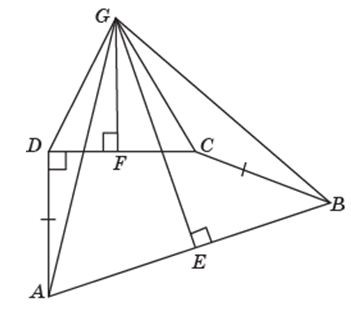 38
Книги о развитии критического мышления
Брадис В.М. и др. Ошибки в математических рассуждениях. – 2-е изд. – М.: Учпедгиз, 1959.
Дубнов Я.С. Ошибки в геометрических доказательствах. – 2-е изд. – М.: Гос. изд. Технико-теоретической литературы, 1955 / Популярные лекции по математике. Выпуск 11.
Литцман В. Где ошибка? – М.: Физматлит, 1962.
Мадера А.Г., Мадера Д.А. Математические софизмы. – М.: Просвещение, 2003. 
Уёмов А.И. Логические ошибки. – М.: Госполитиздат, 1958.
Халперн Д. Психология критического мышления. – М.–СПб.: Питер, 2000.  
Смирнов В.А., Смирнова И.М. Геометрические задачи на развитие критического мышления. – М.: МЦНМО, 2021.
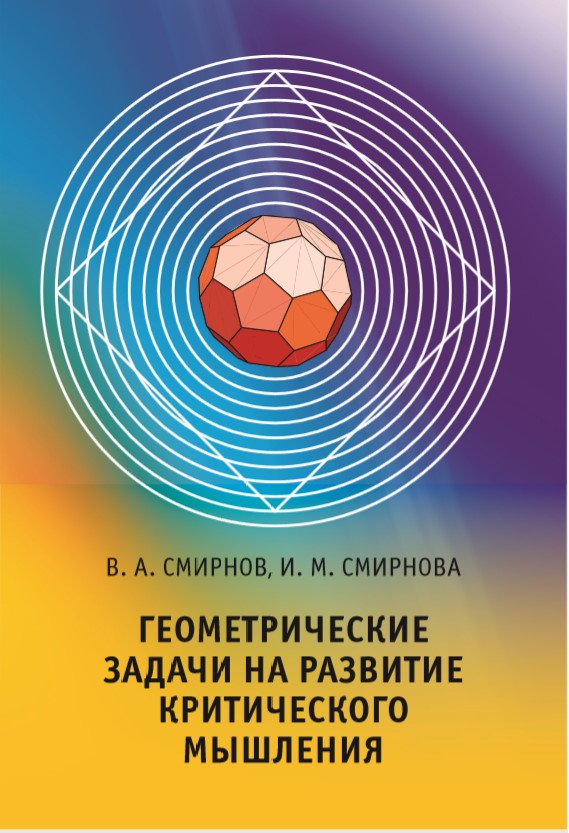 39
Учебники можно бесплатно скачать на сайте https://mnemozina.ru
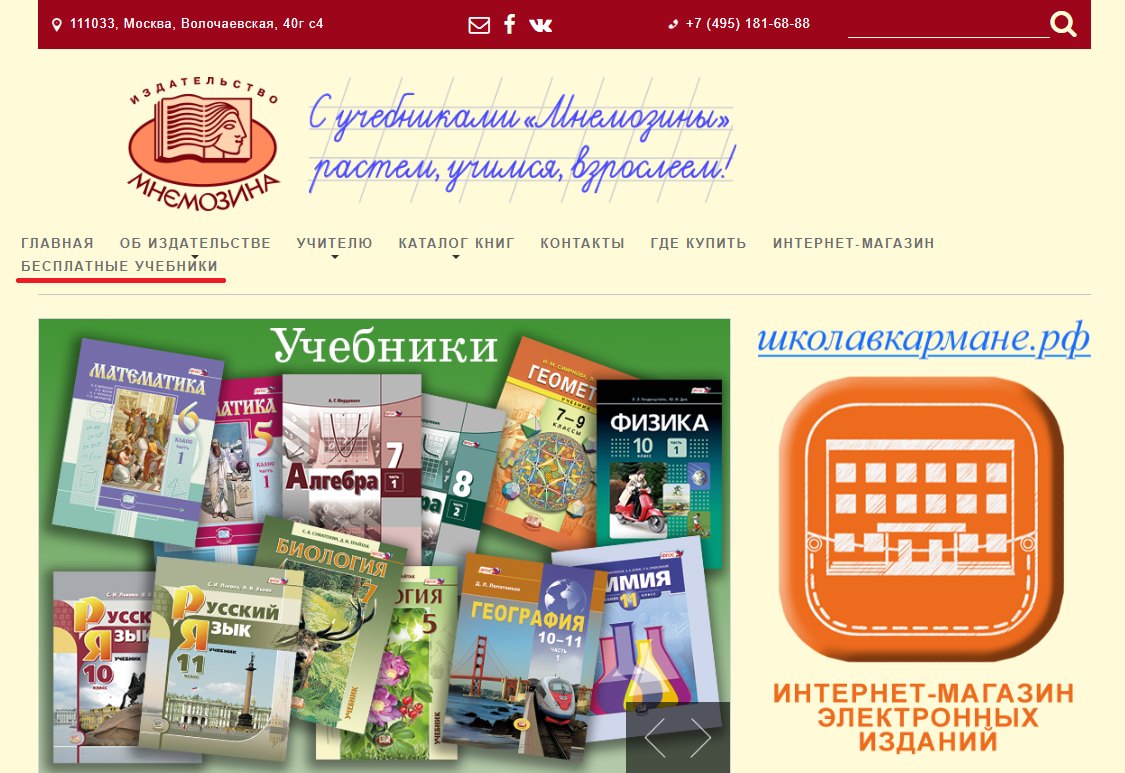 40
[Speaker Notes: В режиме слайдов ответы появляются после кликанья мышкой]
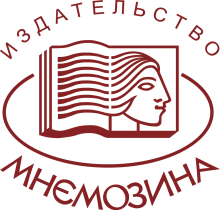 Контактная информация
Издательство «Мнемозина»:
105043, Москва, ул. Волочаевская, 40Г, строение 4, этаж 3
Тел.: 8 (495) 181-68-88
E-mail: ioc@mnemozina.ru 
Сайт:  mnemozina.ru  
Интернет-магазин: shop.mnemozina.ru 
Торговый дом: 
E-mail: td@mnemozina.ru 
E-mail для бюджетных закупок: tender@mnemozina.ru 
Тел.:  8 (495) 640–93–99
Электронные формы учебников и пособий представлены на сайте 
«Школа в кармане»: pocketschool.ru 
E-mail для оптовых закупок: zakaz@ars-edu.ru
41